Non-Gaussian fluctuations in relativistic heavy ion collisions
Masakiyo Kitazawa
一本の草も涼風宿りけり
even on one blade of grass the cool wind lives
小林一茶
Issa Kobayashi
1814
Physicits can feel hot early Universe
13 800 000 000 years ago
in tiny fluctuations of
cosmic microwave
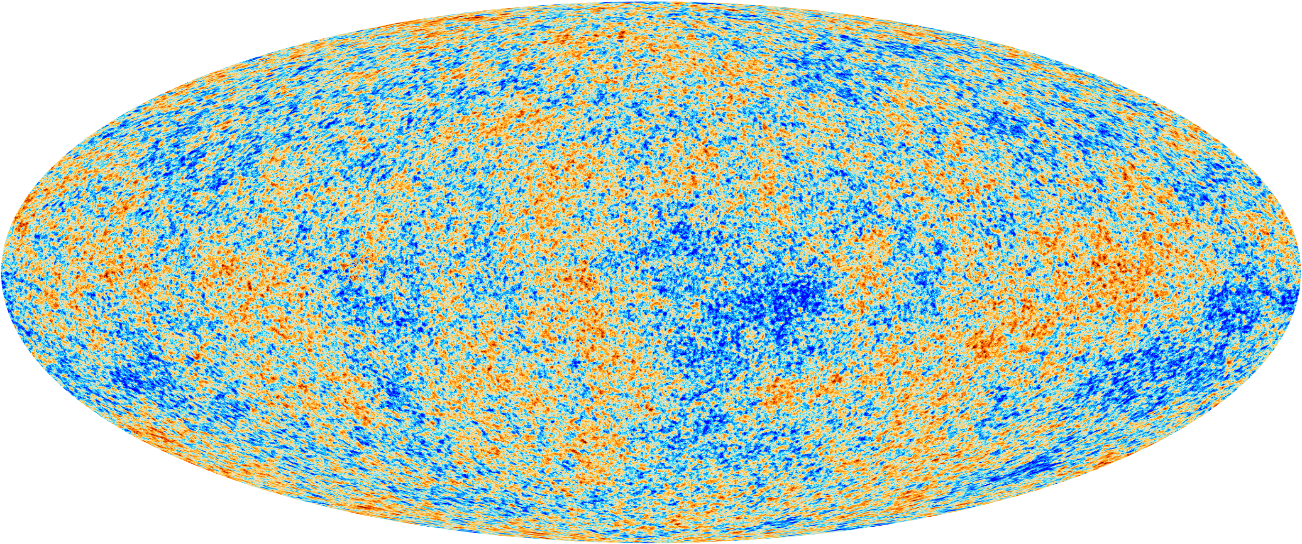 Physicists can feel the existence of microscopic 
atoms behind random fluctuations 
of Brownian pollens
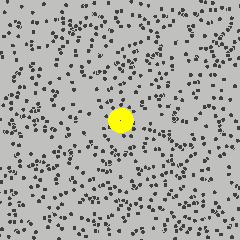 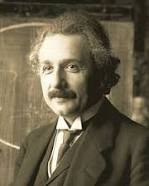 A. Einstein
1905
Feel quarks behind fluctuations
Feel quarks behind fluctuations
in relativistic heavy ion collisions

2014
Feel quarks behind fluctuations
Non-Gaussian Fluctuationsin Relativistic Heavy Ion Collisions
Masakiyo Kitazawa (Osaka U.)
Frontiers of Theoretical Science, Kavli IPMU, Nov. 6, 2014
Quark-Gluon Plasma
vacuum
baryon
meson
Quark-Gluon Plasma
vacuum
As T increases …
baryon
meson
Early Universe
Quark-Gluon Plasma (QGP)
vacuum
As T increases …
baryon
meson
quark-gluon plasma
Early Universe
QCD Phase Diagram
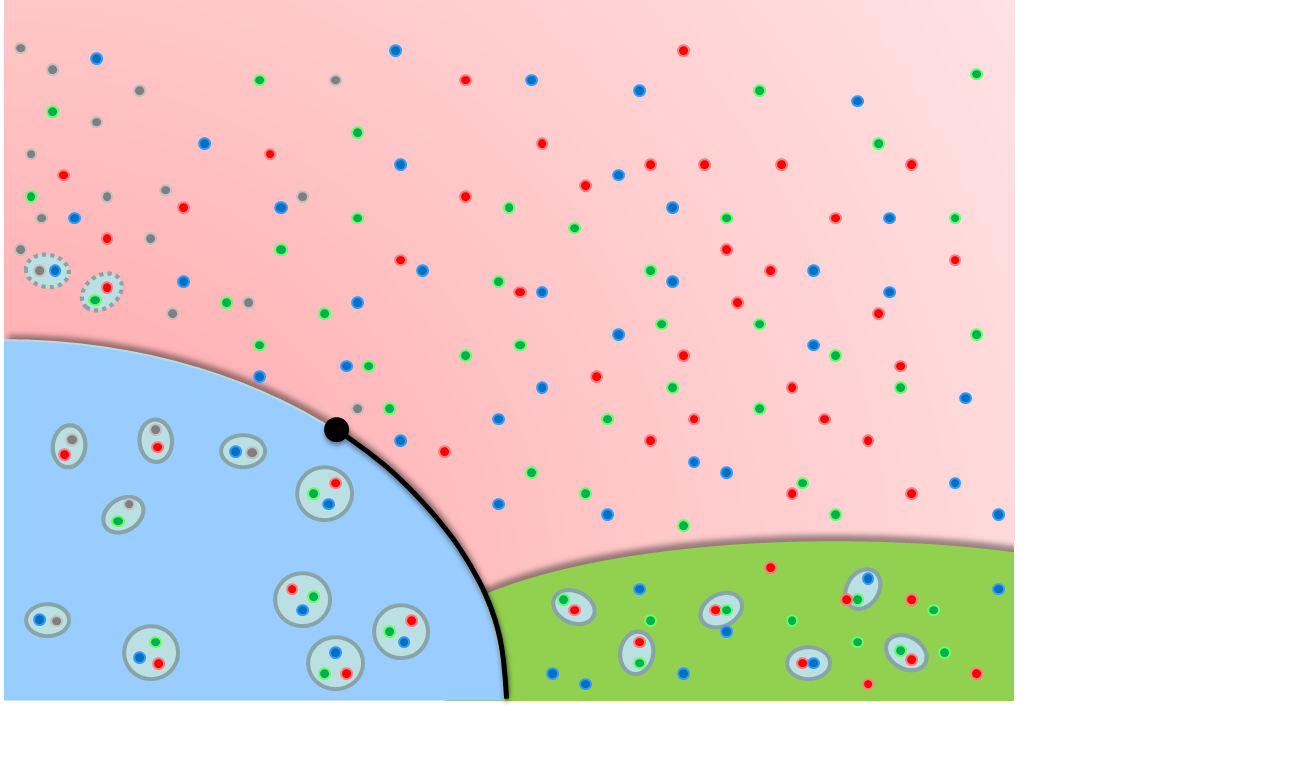 temperature
Quark-Gluon Plasma (QGP)
QCD Critical Point
Hadronic Phase
(Confined)
Color Superconductivity
baryon chemical potential
QCD Phase Diagram
Phase diagram of water
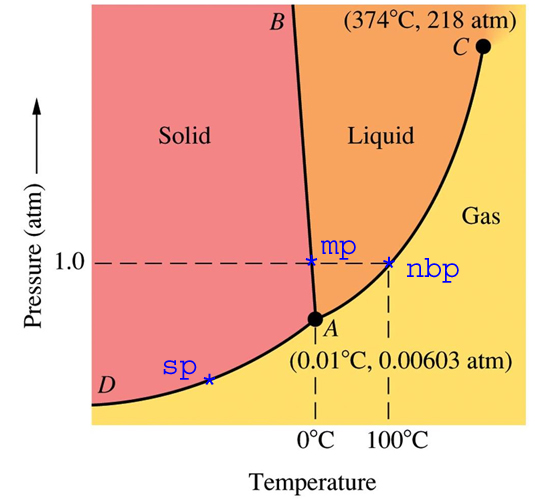 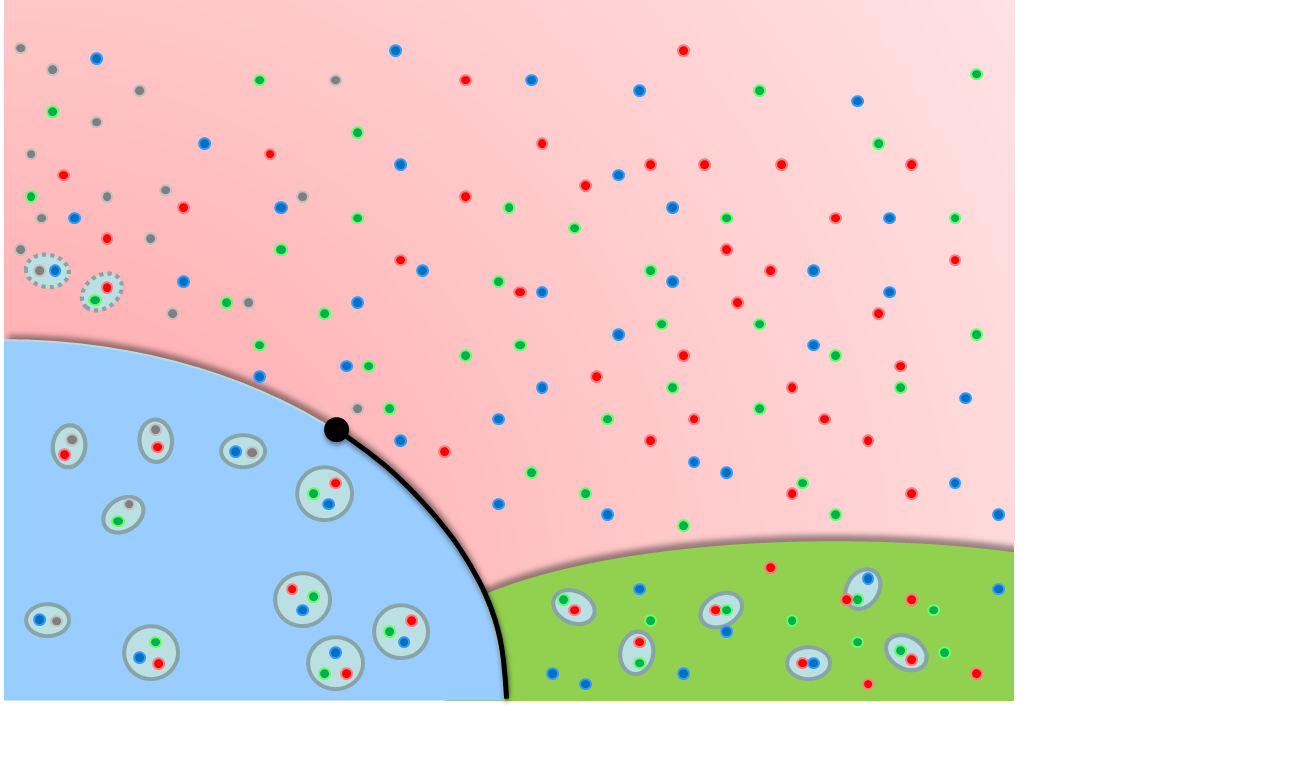 temperature
Quark-Gluon Plasma (QGP)
QCD Critical Point
Hadronic Phase
(Confined)
Color Superconductivity
baryon chemical potential
Relativistic Heavy Ion Collisions
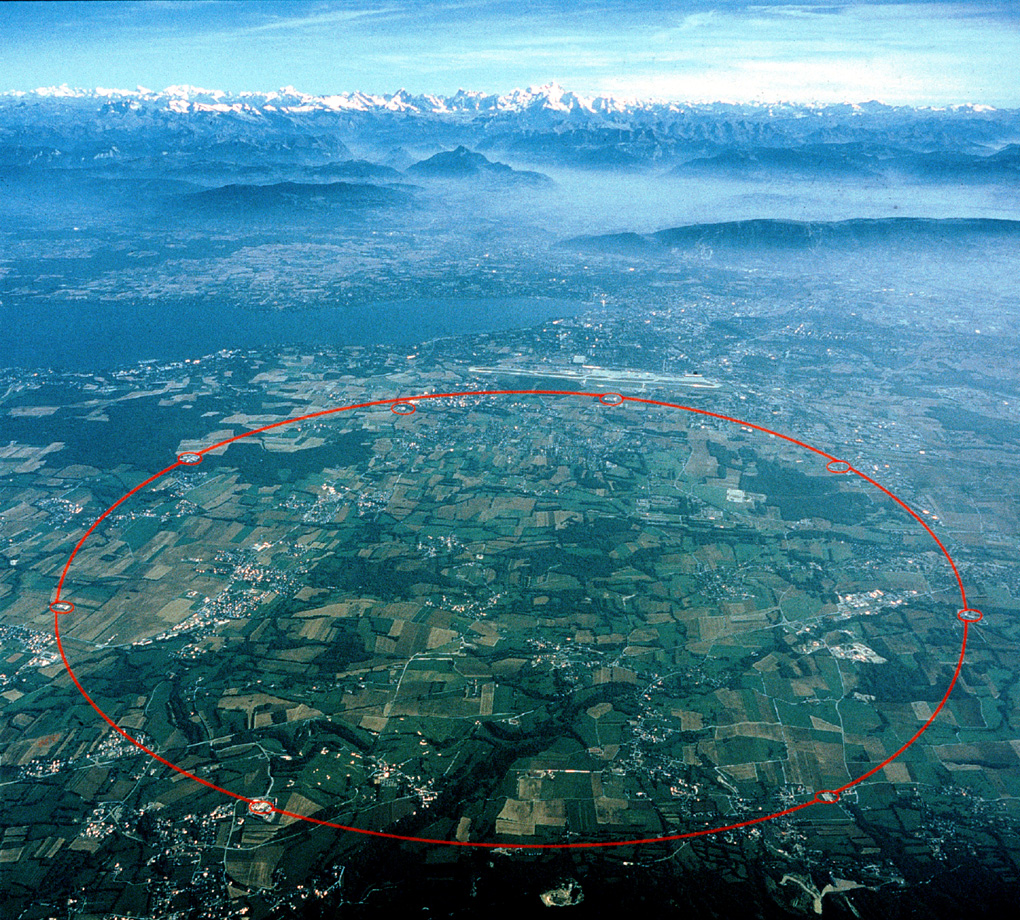 LHC – Large Hadron Collider
Relativistic Heavy Ion Collisions
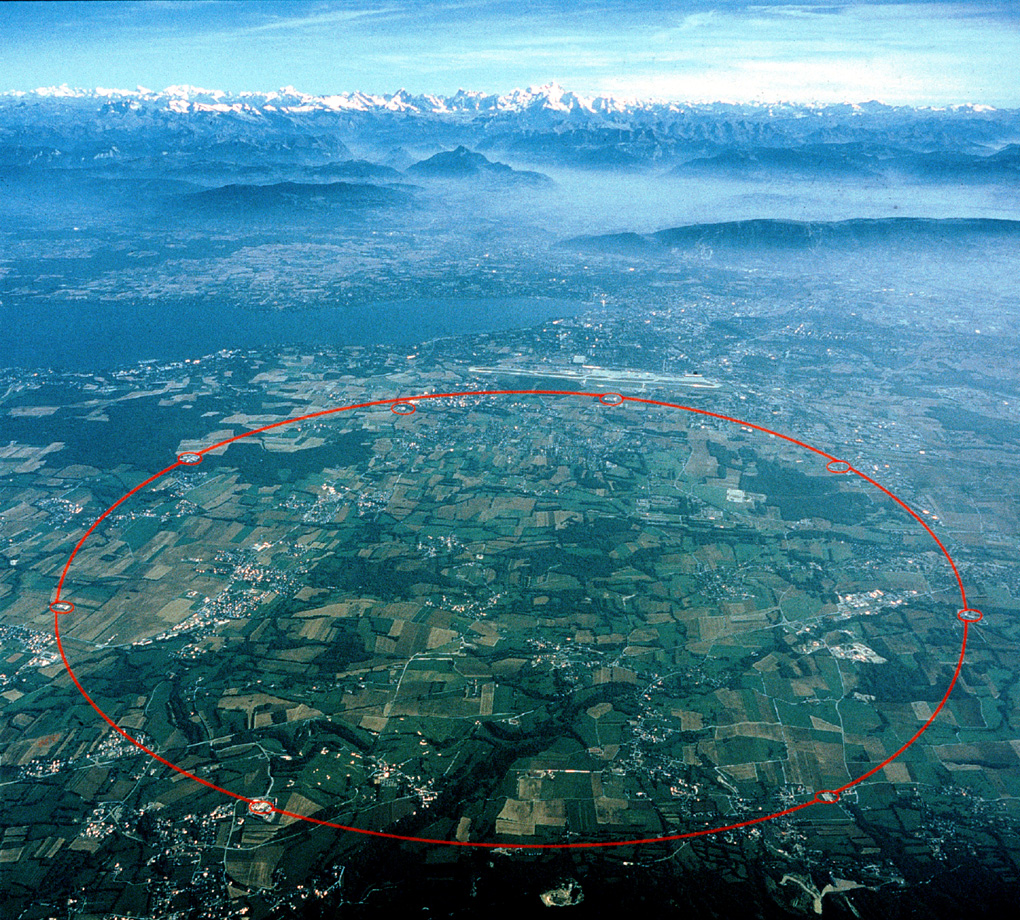 For the search of 
new particles
proton
proton
LHC – Large Hadron Collider
Relativistic Heavy Ion Collisions
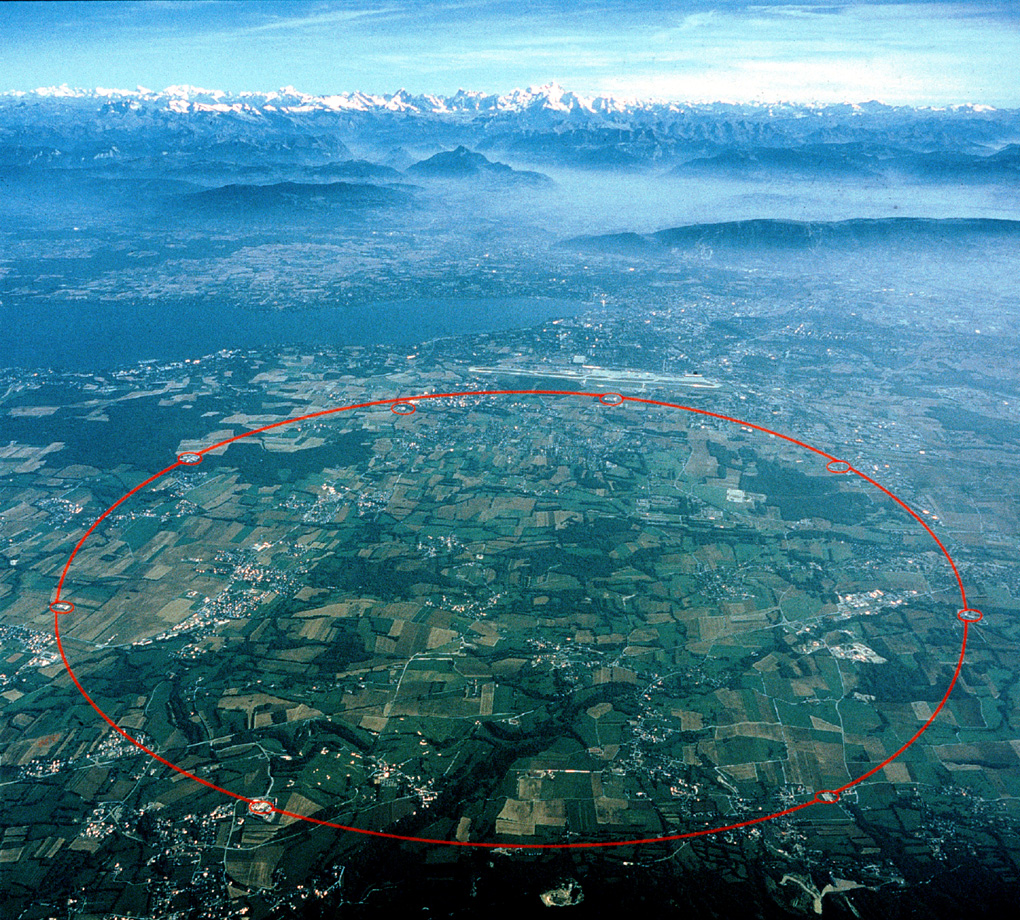 For the search of 
new particles
proton
proton
To create the early
Universe
LHC – Large Hadron Collider
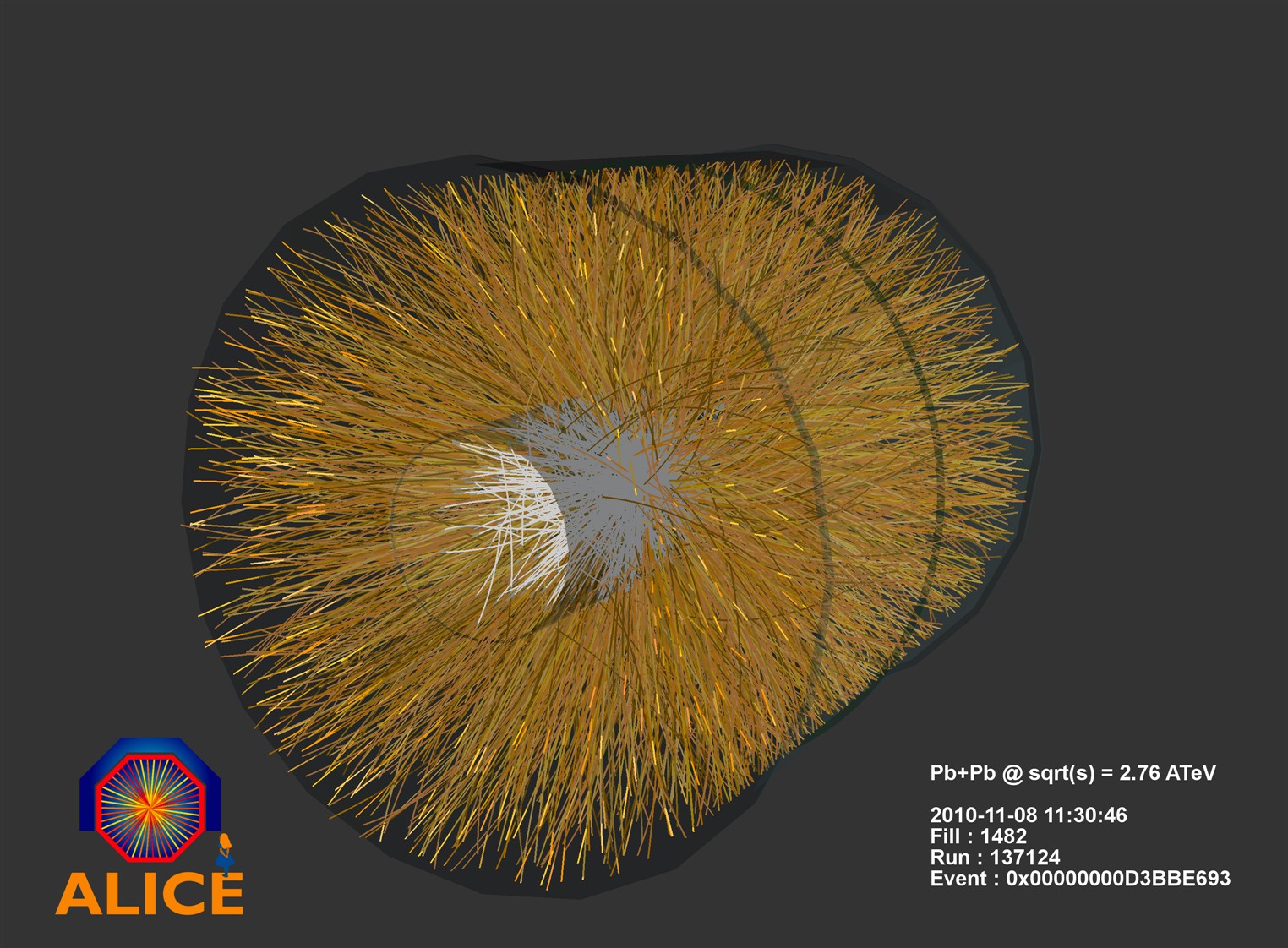 ①
Quark-Gluon Plasma
temperature : T~4x1012K
lifetime : t~10-22 seconds.
②
The medium then cools
down with an expansion.
③
Confined particles
arrive at the detector.
Thermal Fluctuations
Observables in equilibrium are fluctuating!
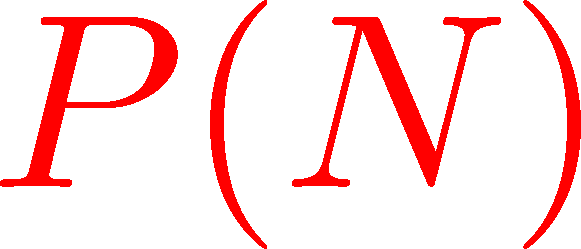 variance
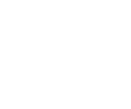 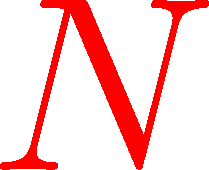 V
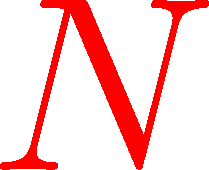 Gaussian
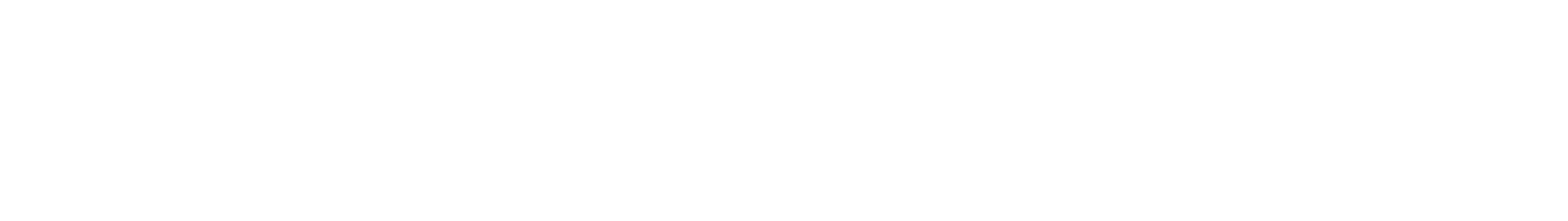 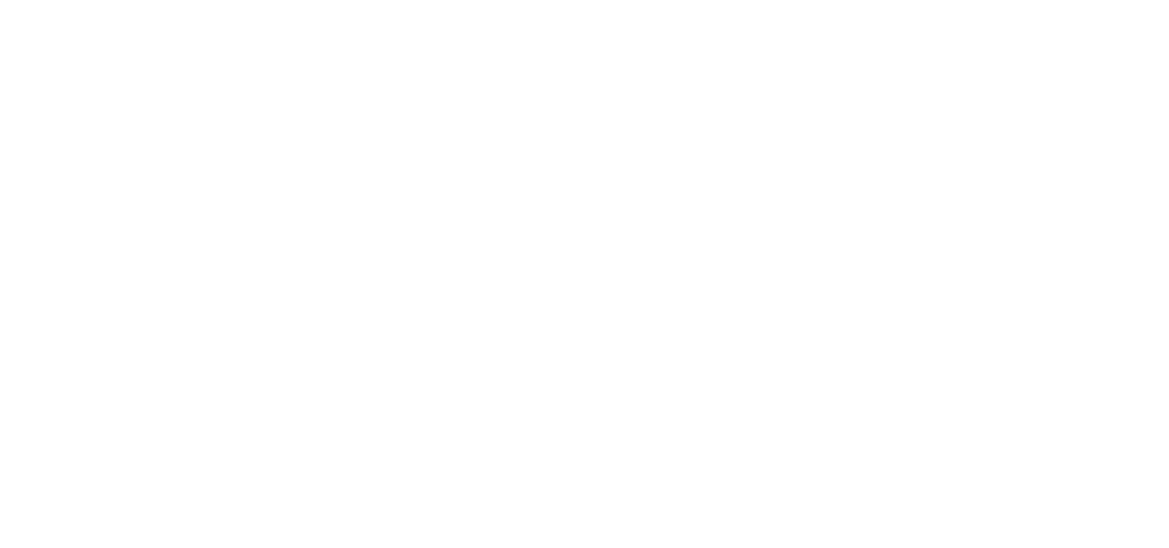 non-Gaussianity
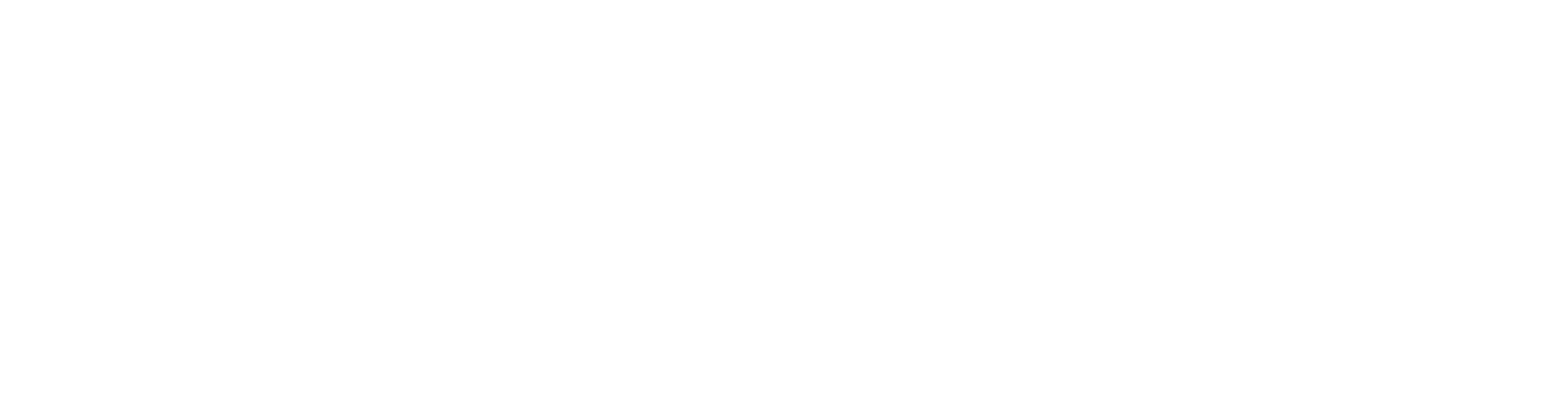 Event-by-Event Measurement
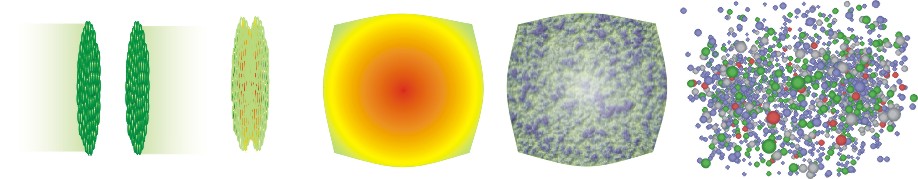 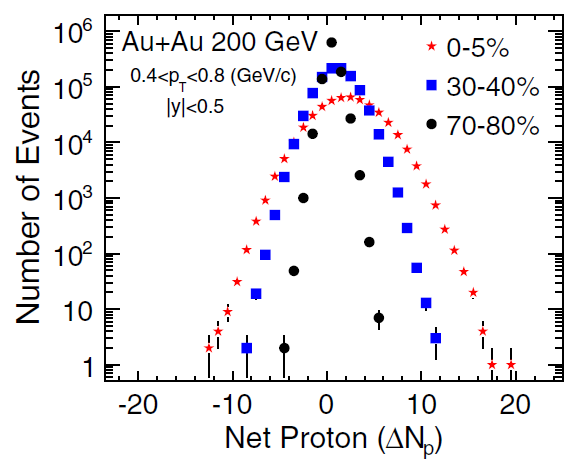 Detector
STAR Collaboration, PRL 2010
Non-Gaussianity @ RHIC
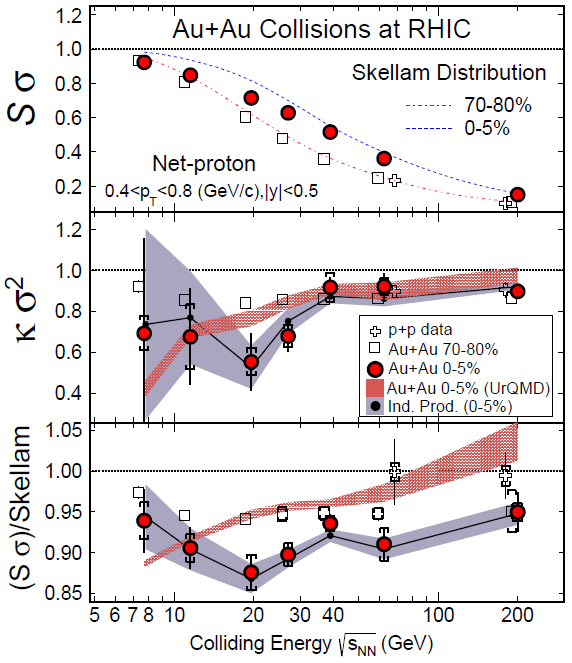 STAR Collaboration, PRL 2014
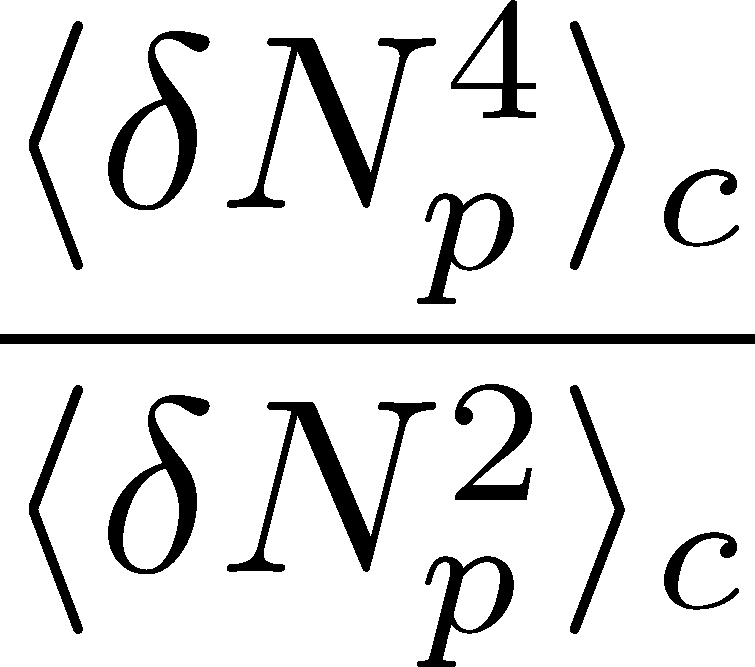 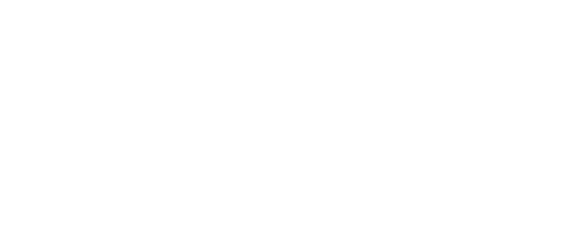 kurtosis
skewness
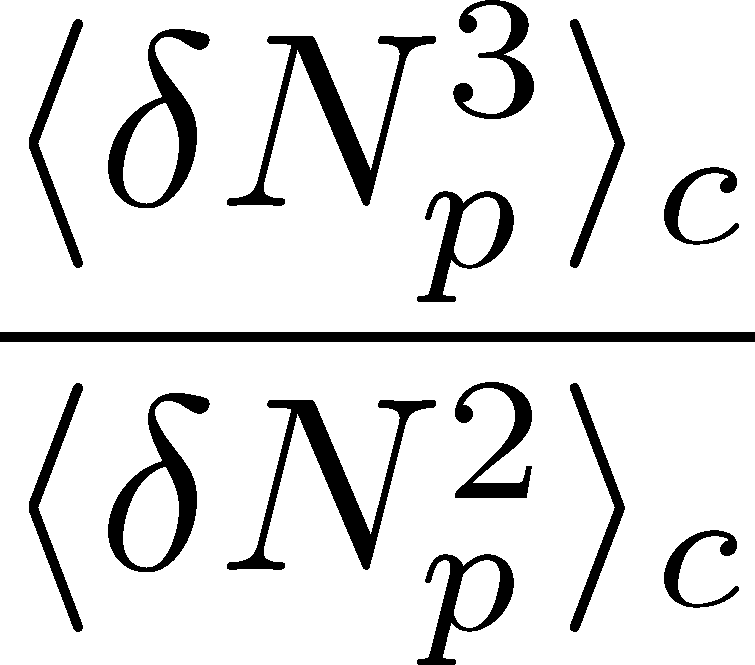 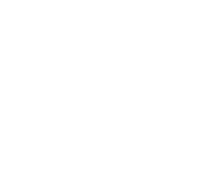 Nonzero higher-order cumulants of conserved charges (skewness and kurtosis)
They are not far from Poissonian values.
Search for QCD Phase Structure
LHC
2010~

RHIC-BES
Phase I
2010~2013
Phase II
2015~

J-PARC
2018~ ??
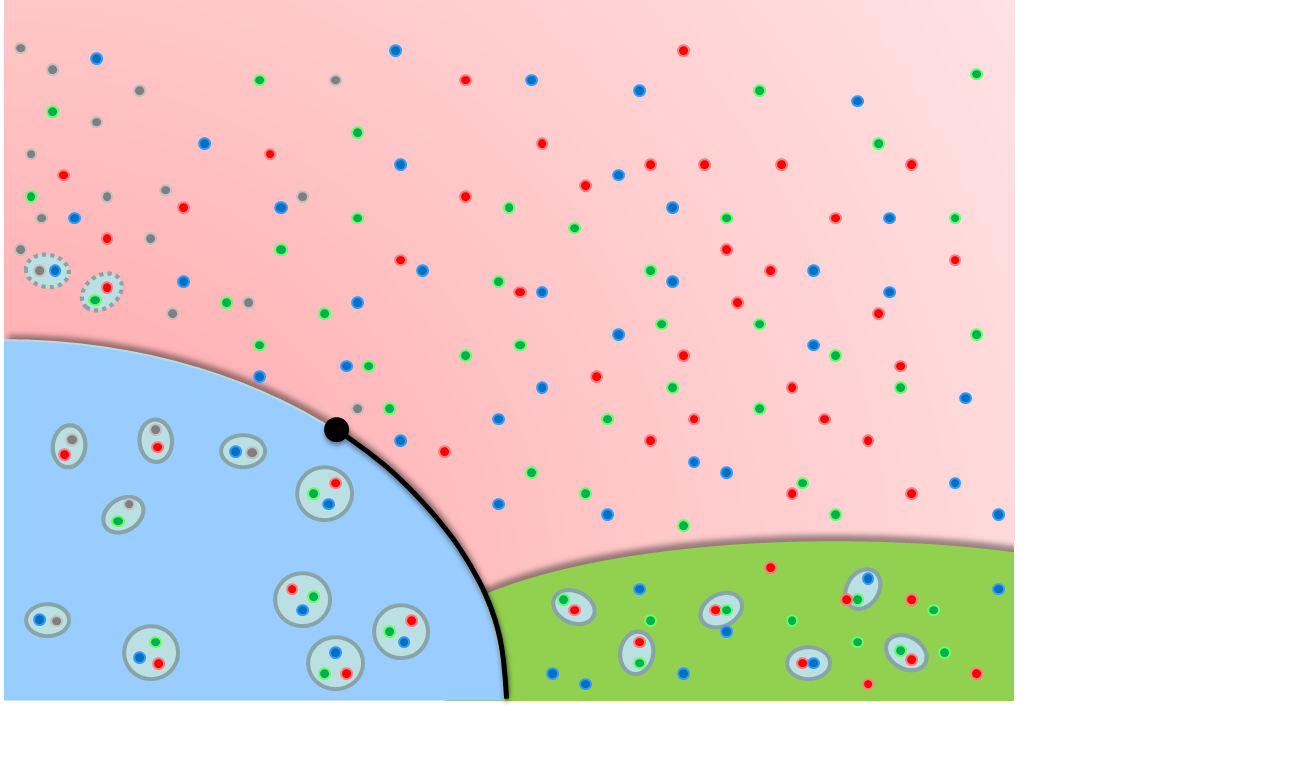 LHC
RHIC
beam energy scan
temperature
future facilities
ex. J-PARC @ Tokai
baryon chemical potential
Signal of Quark Deconfinement
Quark-Gluon
Hadronic
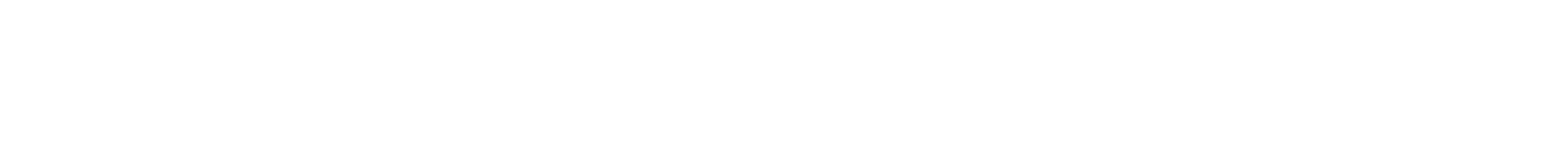 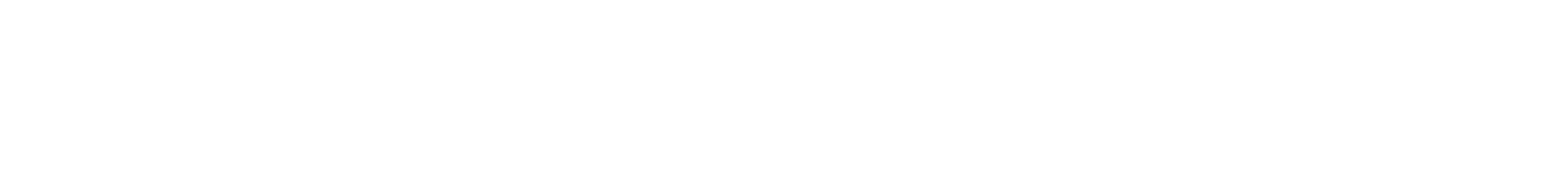 Elemental charge carried by quasi-particles decreases in QGP
Asakawa, Heinz, Muller PRL (2000); Jeon, Koch, ibid.
Signal of Quark Deconfinement
Quark-Gluon
Hadronic
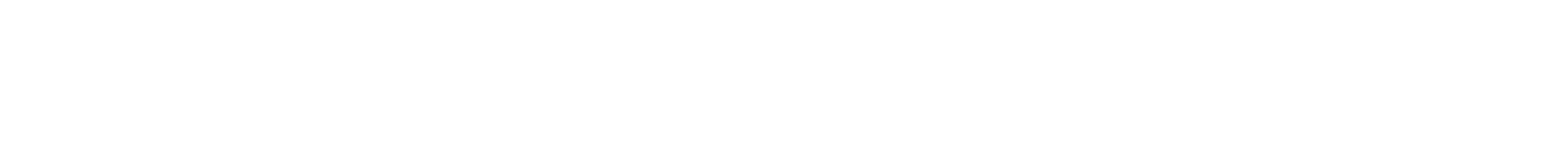 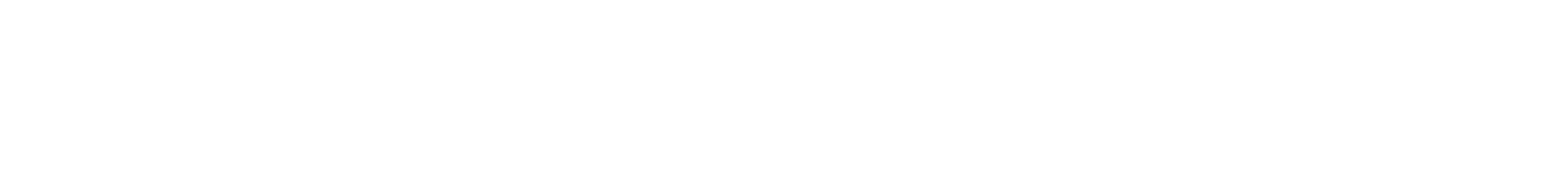 Elemental charge carried by quasi-particles decreases in QGP
Corresponding thermal fluctuations decrease in QGP
Asakawa, Heinz, Muller PRL (2000); Jeon, Koch, ibid.
Shot Noise
e*
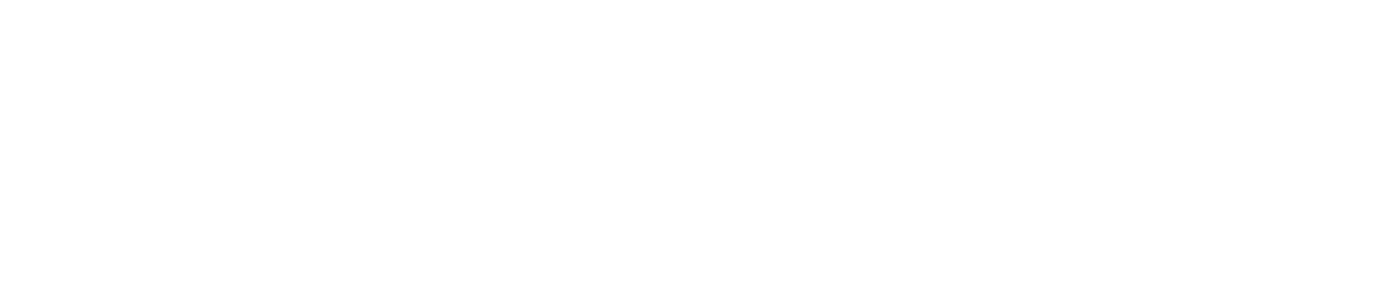 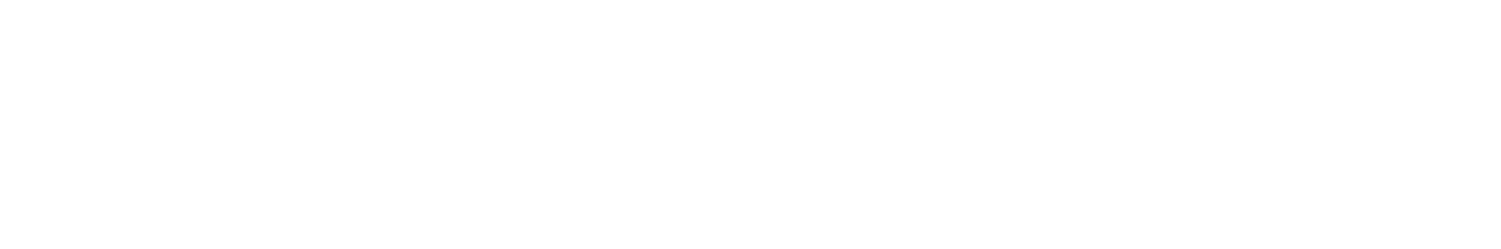 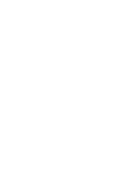 charge of quasi-particles
Shot Noise
e*
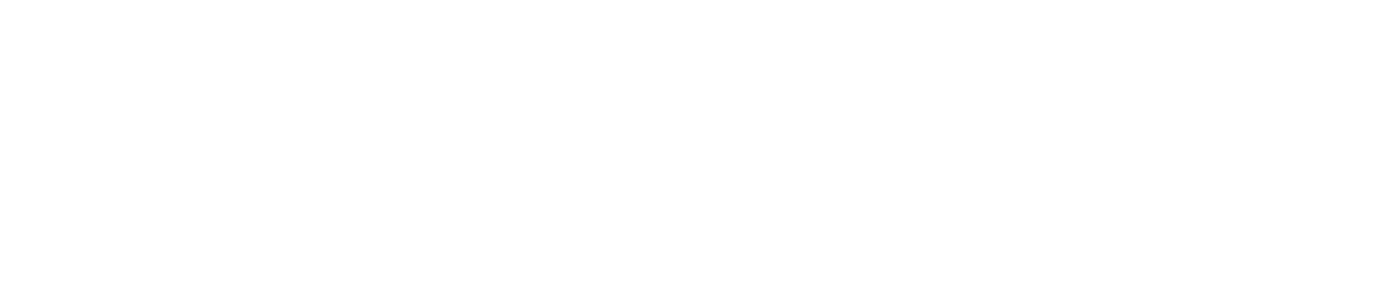 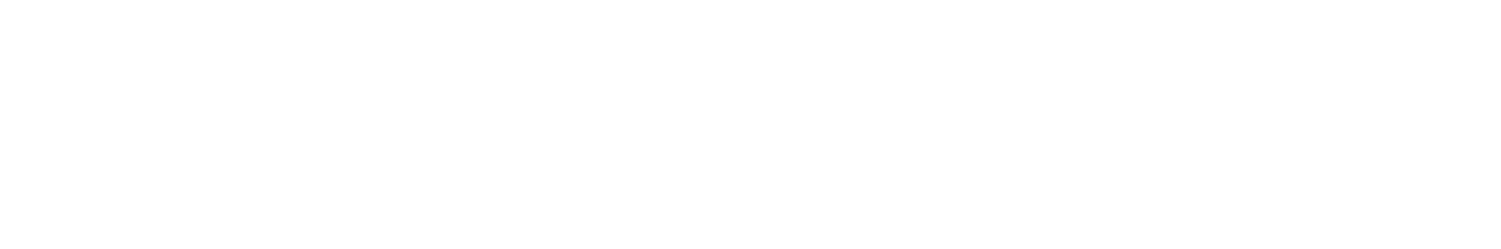 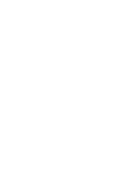 charge of quasi-particles
Superconductors
with Cooper Pairs
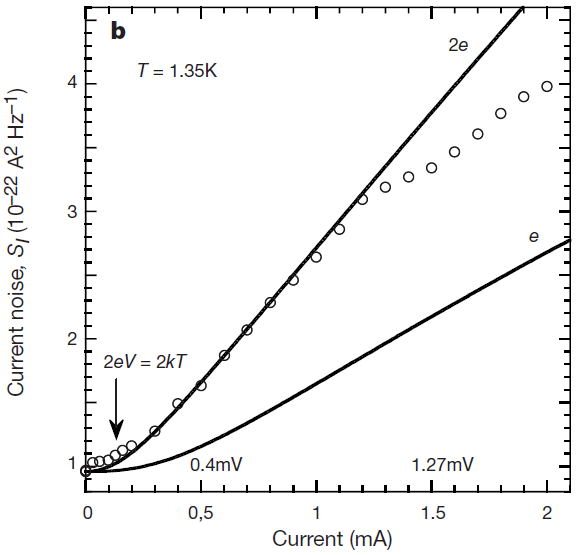 doubled!
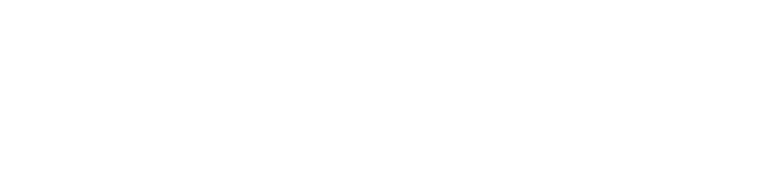 Jehl+, Nature 405,50 (2000)
Shot Noise
e*
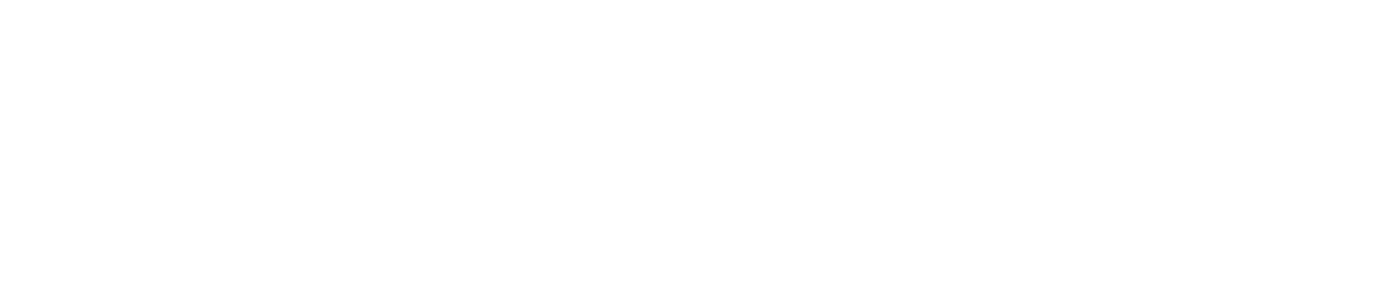 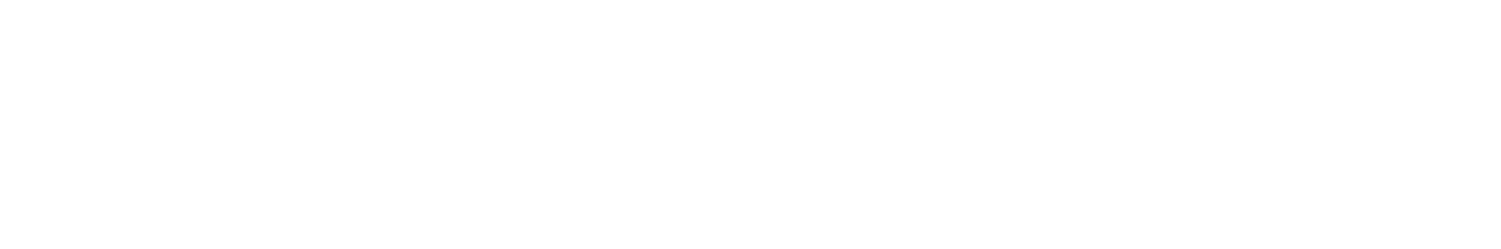 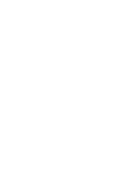 charge of quasi-particles
Superconductors
with Cooper Pairs
Fractional Quantum
Hall Systems
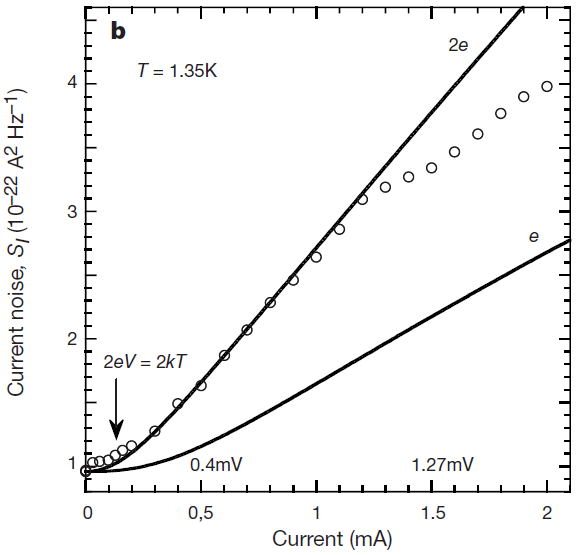 doubled!
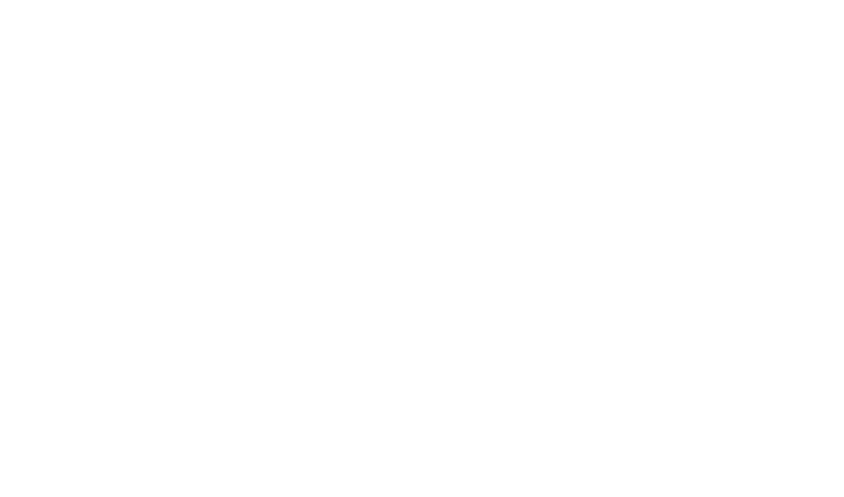 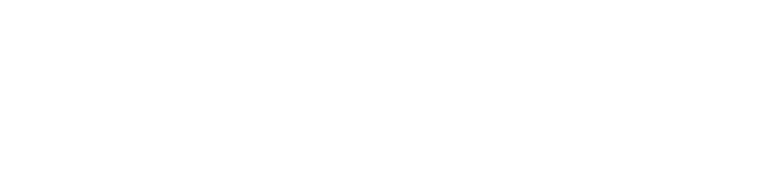 Saminadayar+, PRL79,2526 (1997)
Jehl+, Nature 405,50 (2000)
Diffusion of Fluctuations
QGP
Experiments can vary
spatial volume
to measure fluctuations
Confinement
Freezeout
The larger Dh,
the earlier fluctuations
detector
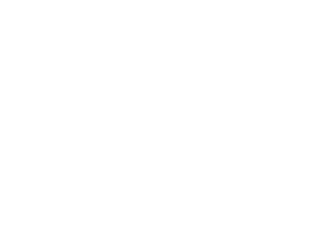 Electric Charge Fluctuations @ LHC
ALICE Collaboration,
PRL 110, 152301 2013
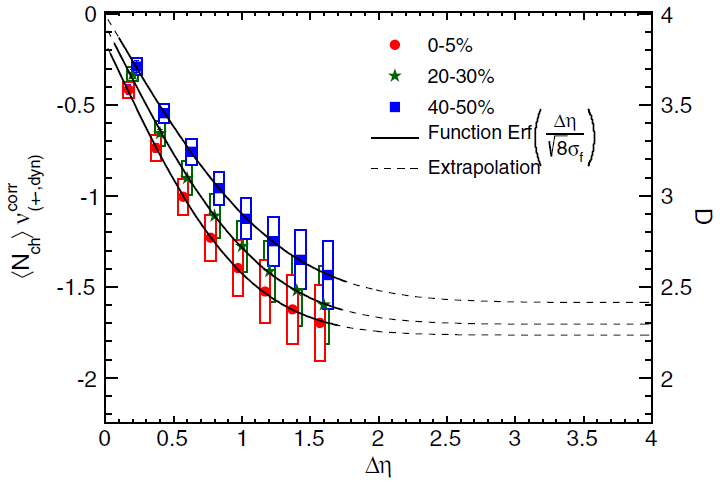 Hadronic
一本の草も涼風
宿りけり　一茶
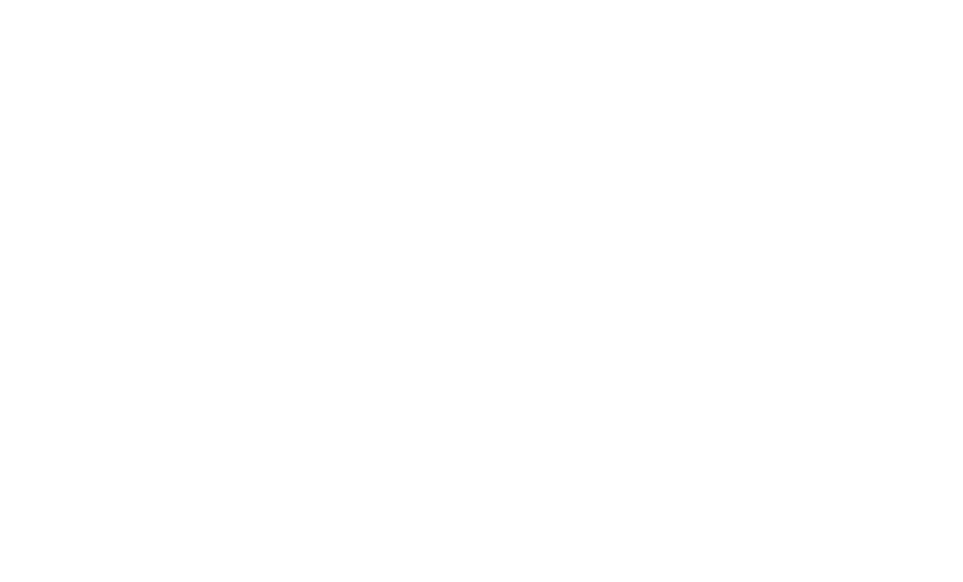 Quark-gluon
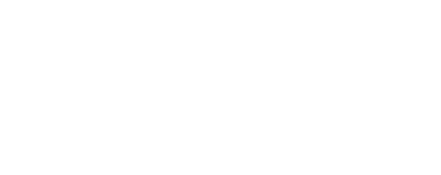 Fluctuation is more QGP-like as V becomes larger.
The Dh dependence encodes history of the medium!
Diffusion of non-Gaussianity
MK,Asakawa,Ono,PLB728,386(2014)
Electric Charge Fluctuations @ LHC
ALICE Collaboration,
PRL 110, 152301 2013
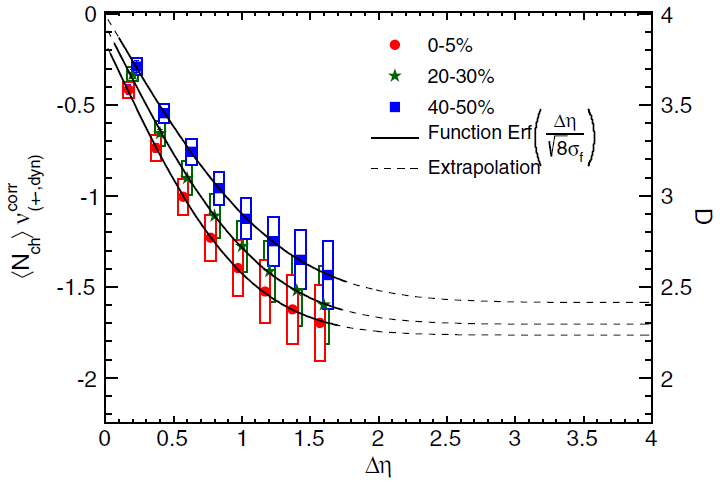 Hadronic
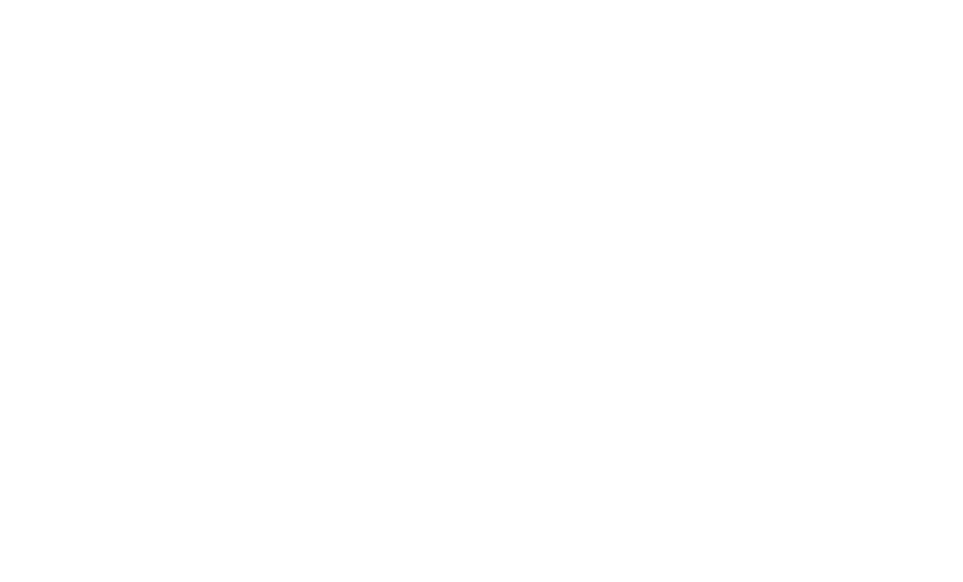 Quark-gluon
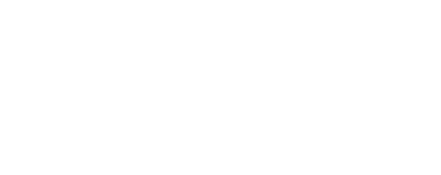 Experimental results only for 2nd order fluctuation
No results on Dh dependence of higher-order cumulants
Stochastic Formalism
Fluctuating hydrodynamics
Landau, Lifshitz, 
Statistical Mechanics II
(stochastic hydrodynamics)
Counterpart for diffusive processes
Stochastic diffusion equation
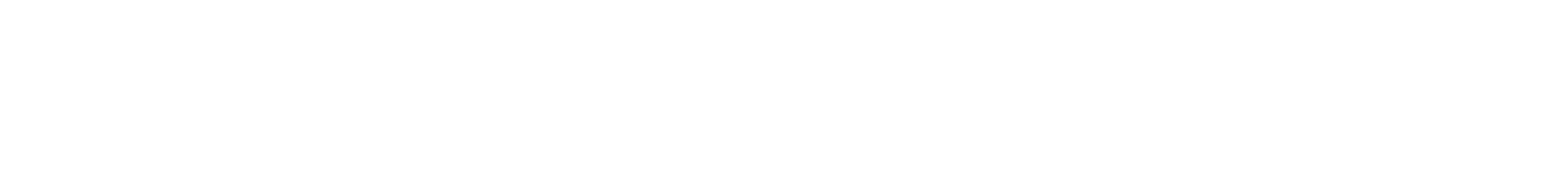 Random force determined by FDR
This formalism cannot describe non-Gaussianity!
Diffusion Master Equation
MK,Asakawa,Ono,PLB728,386(2014)
Divide spatial coordinate into discrete cells
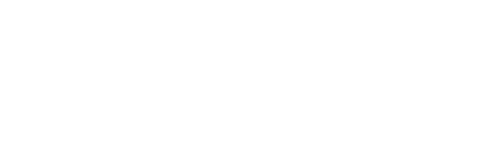 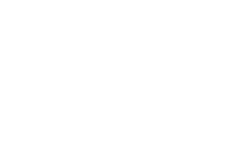 probability
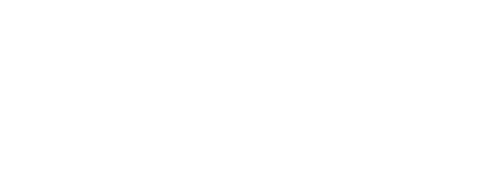 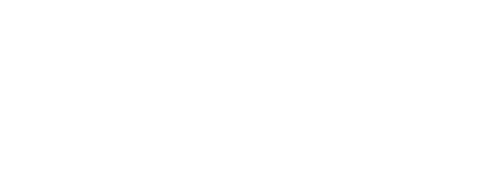 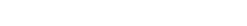 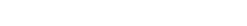 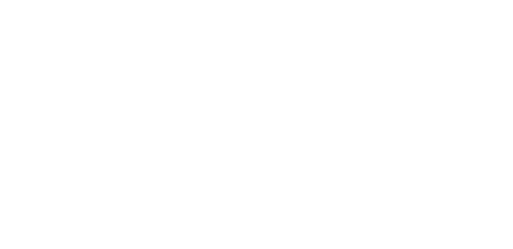 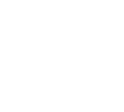 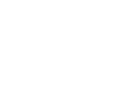 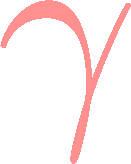 Master Equation
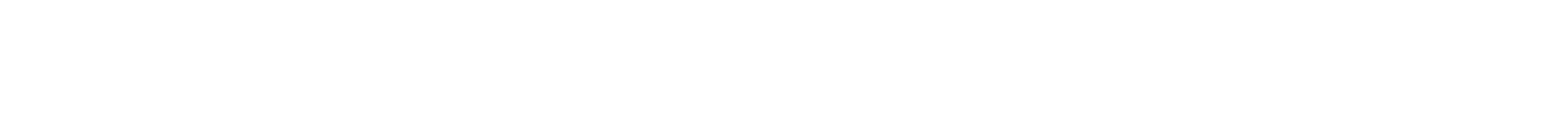 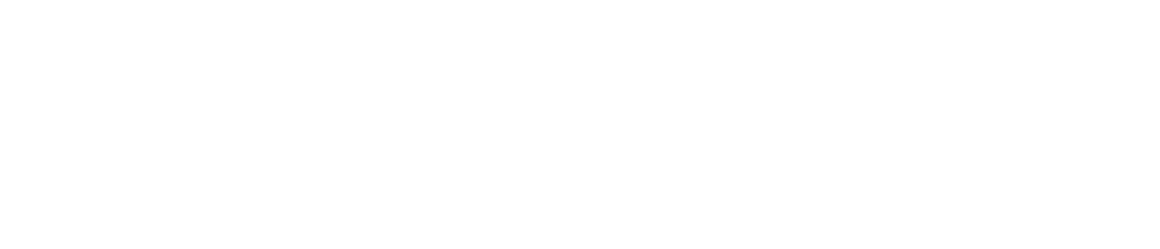 Solve the DME exactly, and take a0 limit
Our Predictions
ALICE Collaboration, 2013
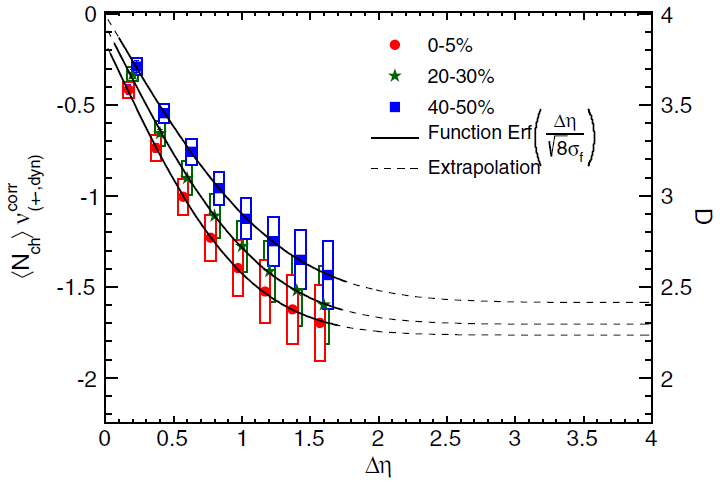 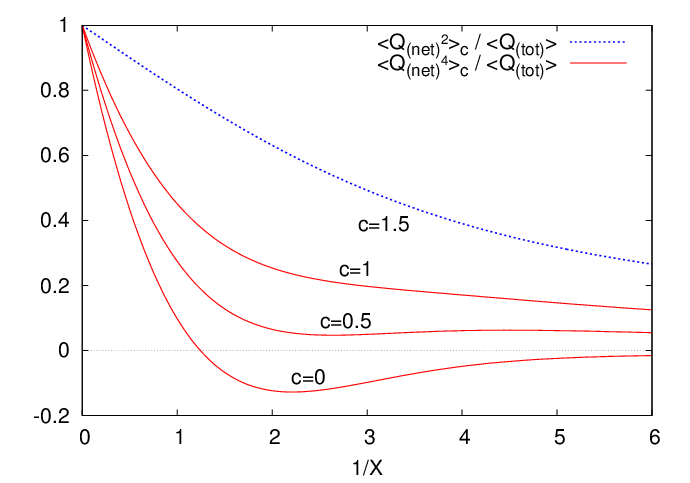 experimentally
accessible
2nd
4th
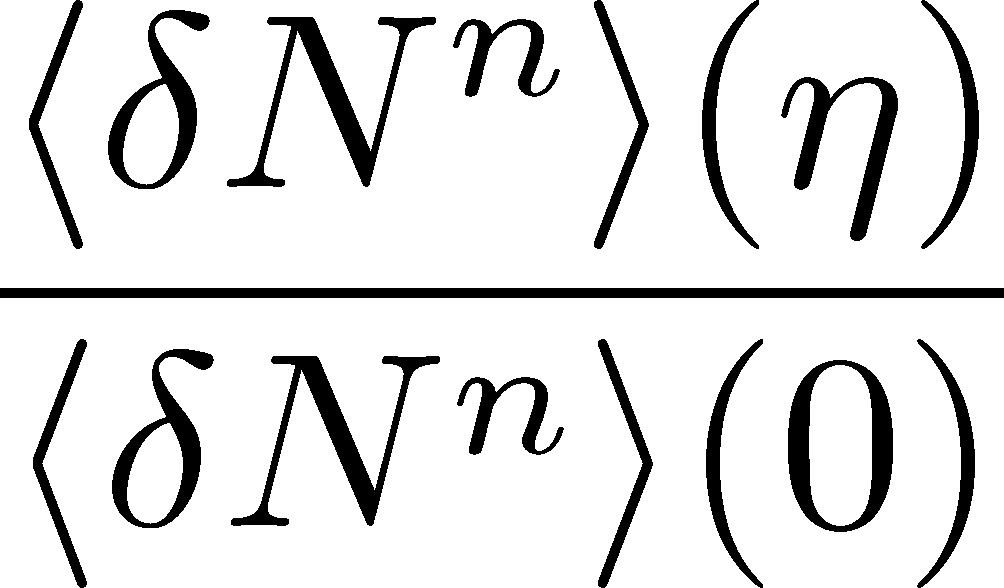 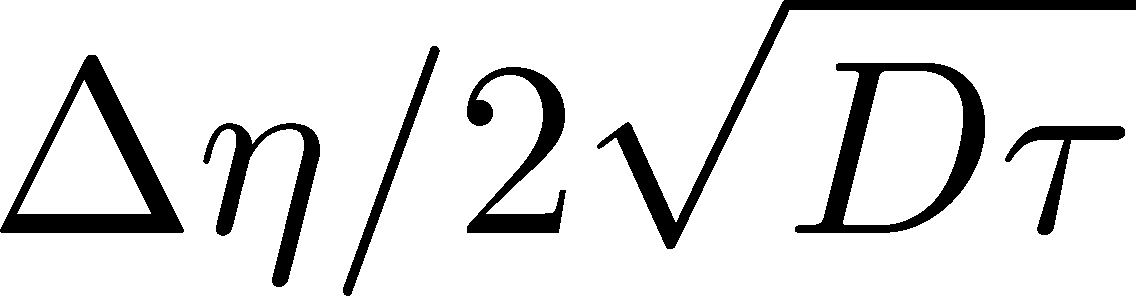 Volume dep. of non-Gaussianity encodes more information!
Summary
Fluctuations are invaluable tools in physics, as well as in our daily life.

Fluctuations acquires much attention in relativistic heavy-ion collisions. In particular, their non-Gaussianity is one of the latest topics in this realm.
1998
Rolf Landauer
The noise is the signal
A poet said
一本の草も涼風宿りけり
even on one blade of grass the cool wind lives
小林一茶
Issa Kobayashi
1814
A physicist said
1998
Rolf Landauer
The noise is the signal